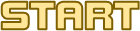 `
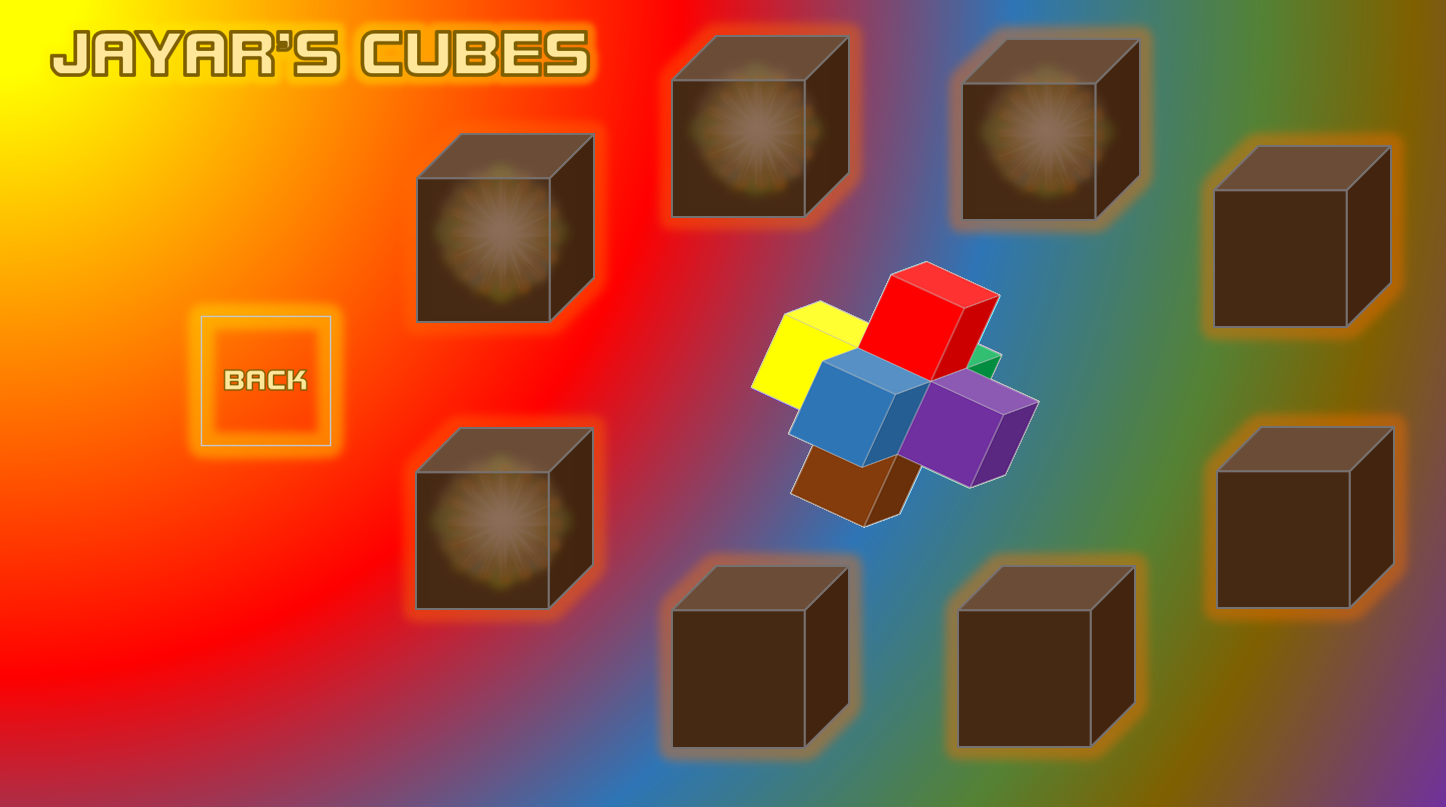 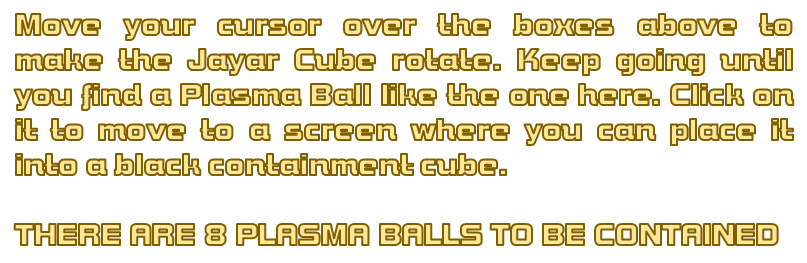 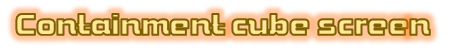 `
`
`
`
`
`
`
`
`
`
`
`
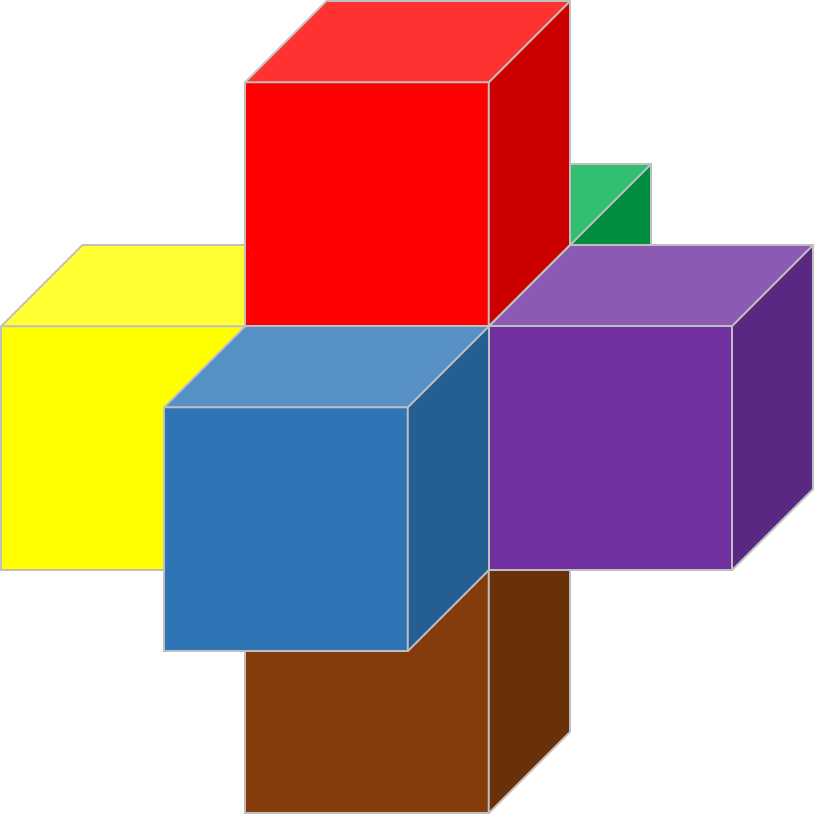 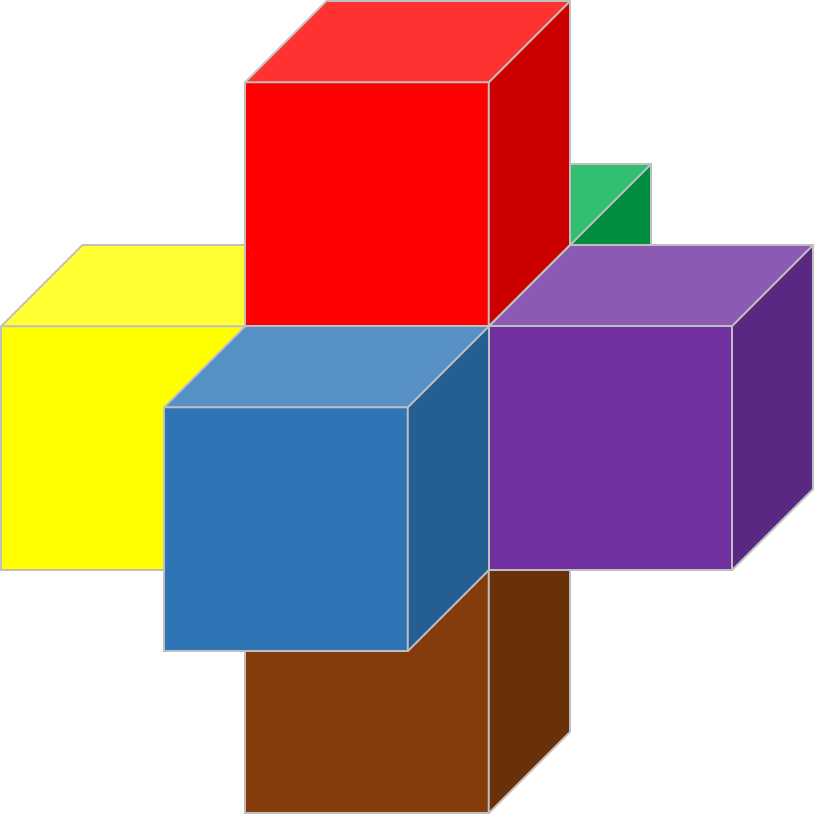 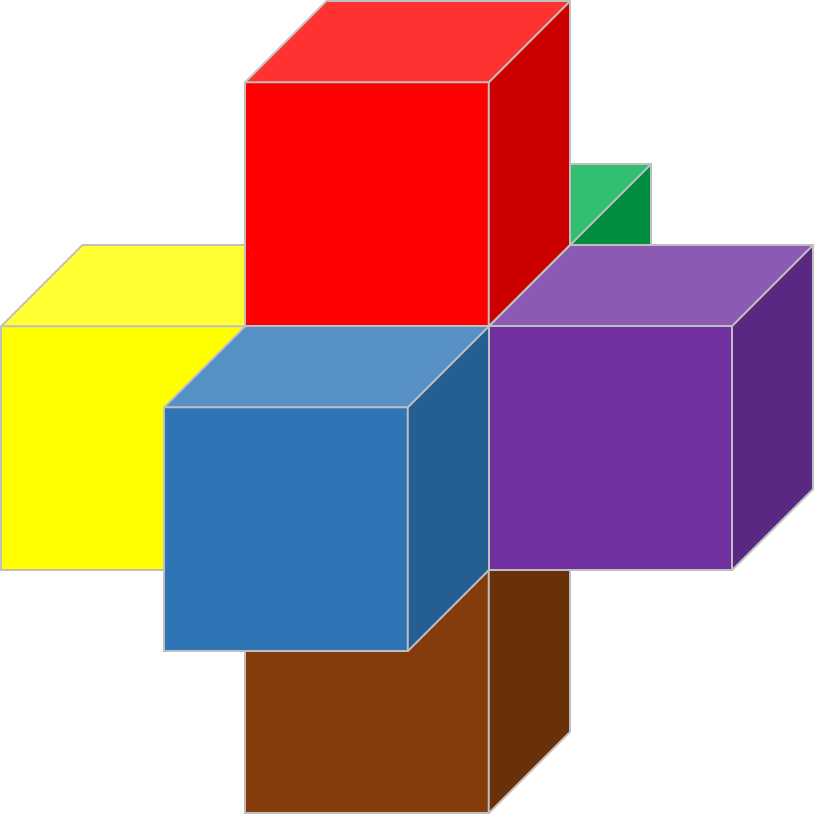 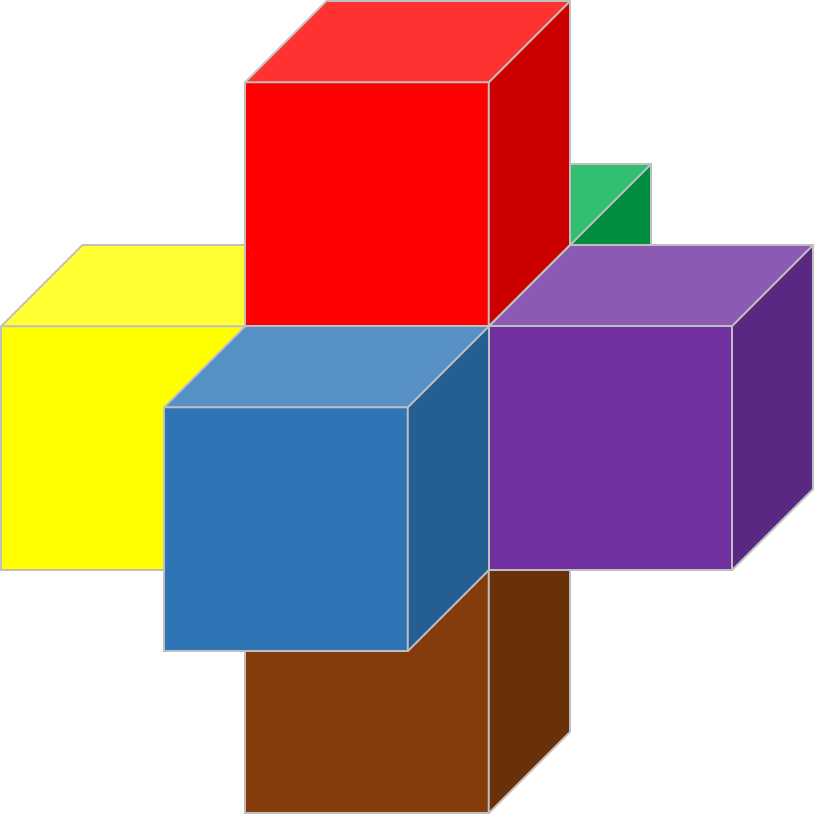 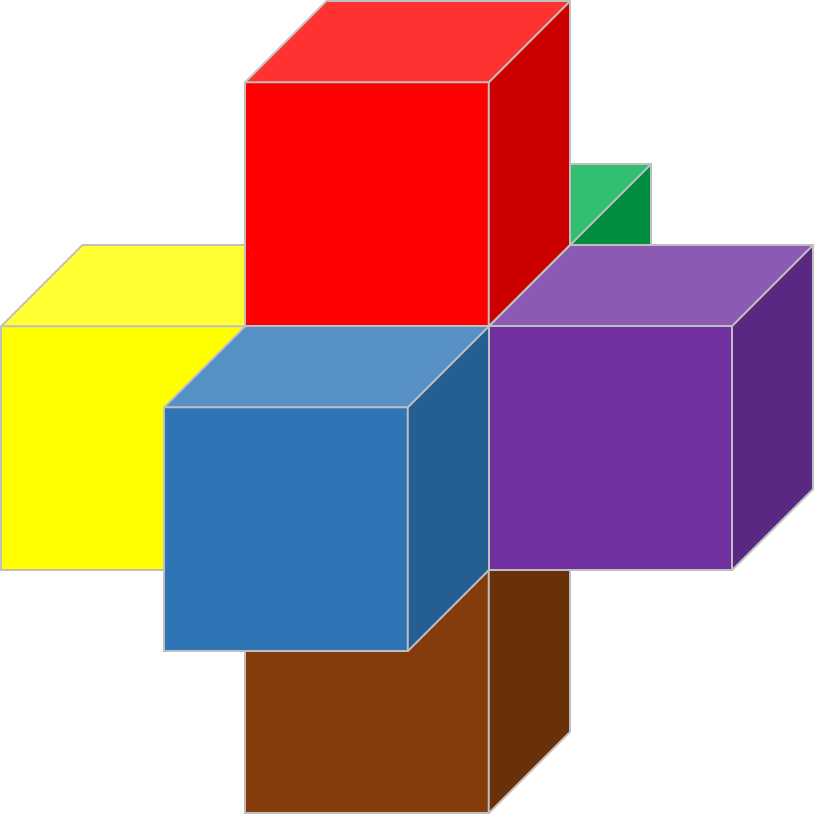 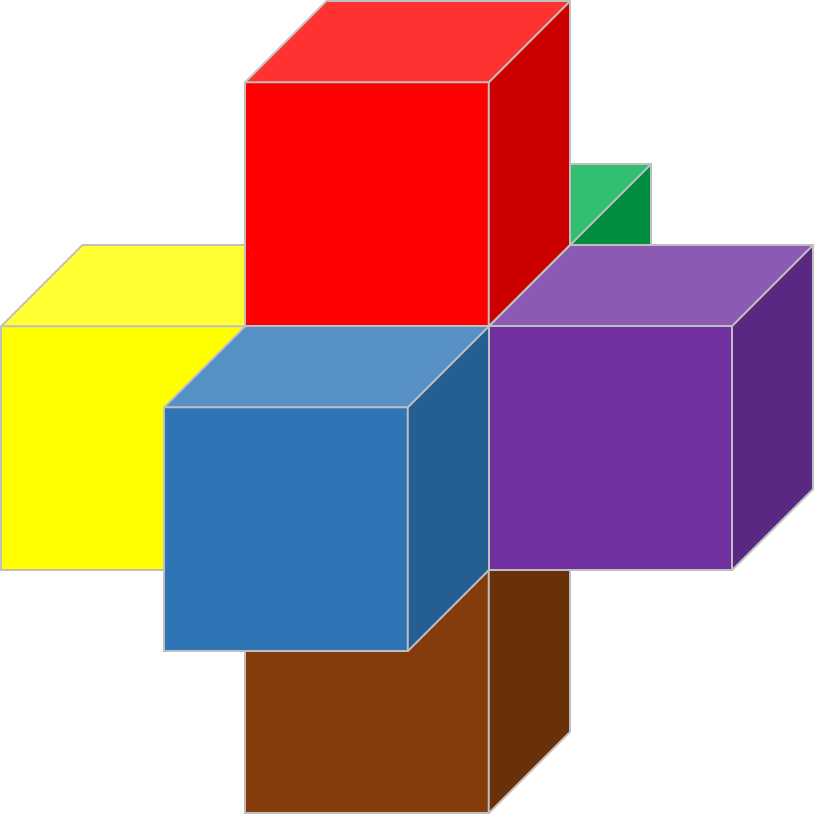 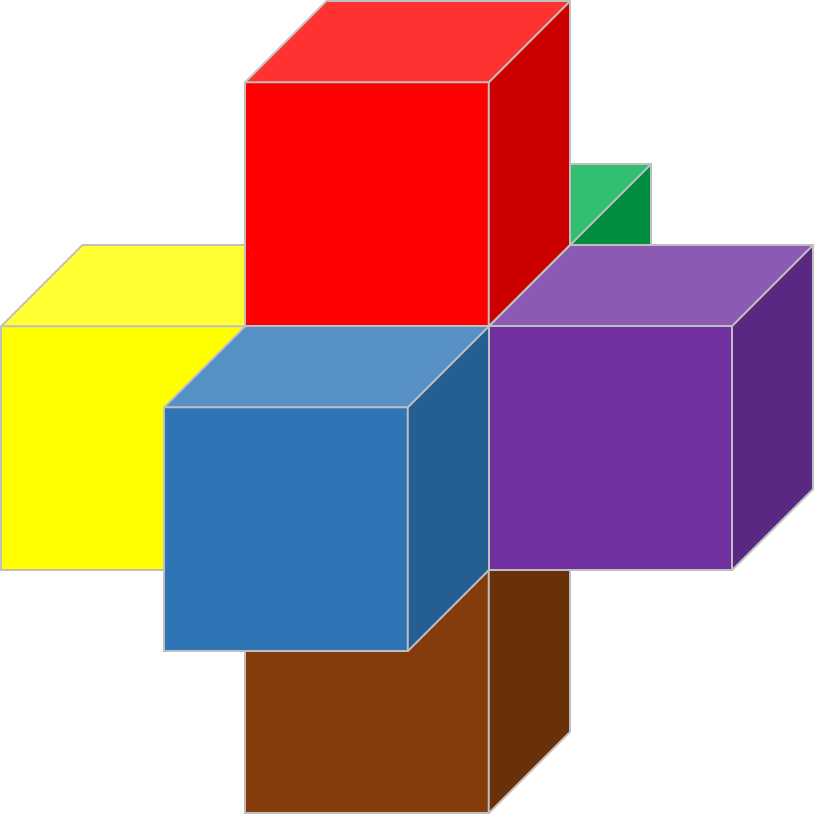 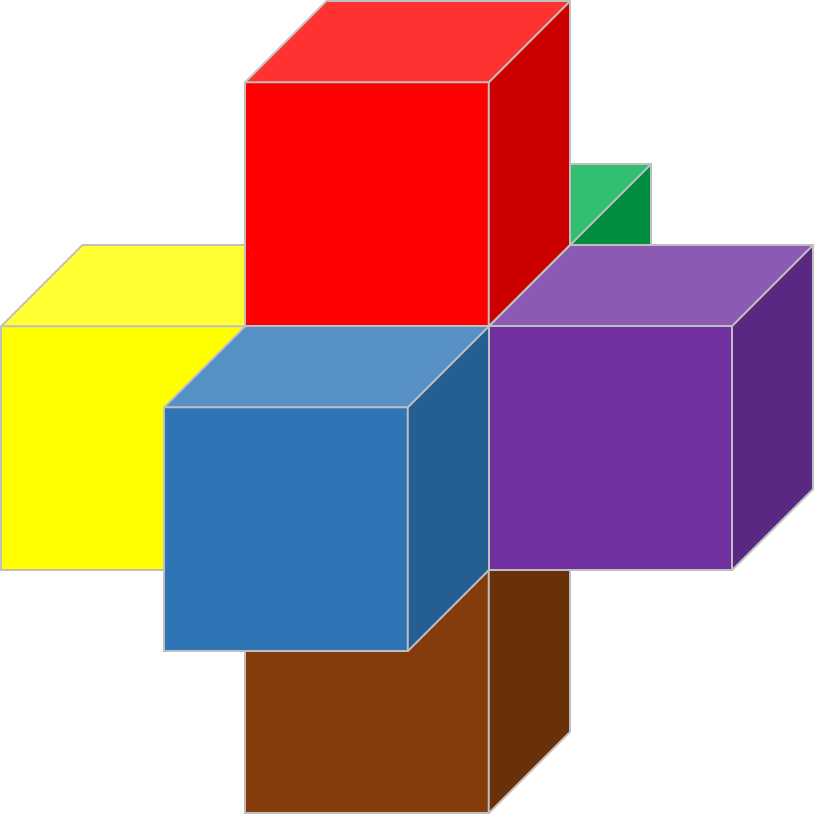 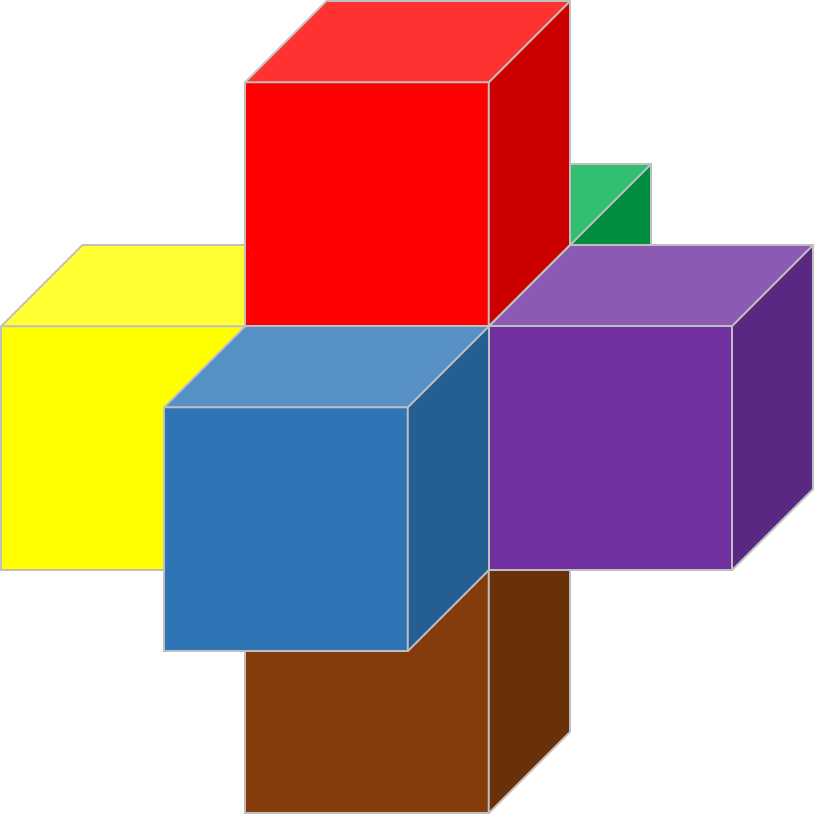 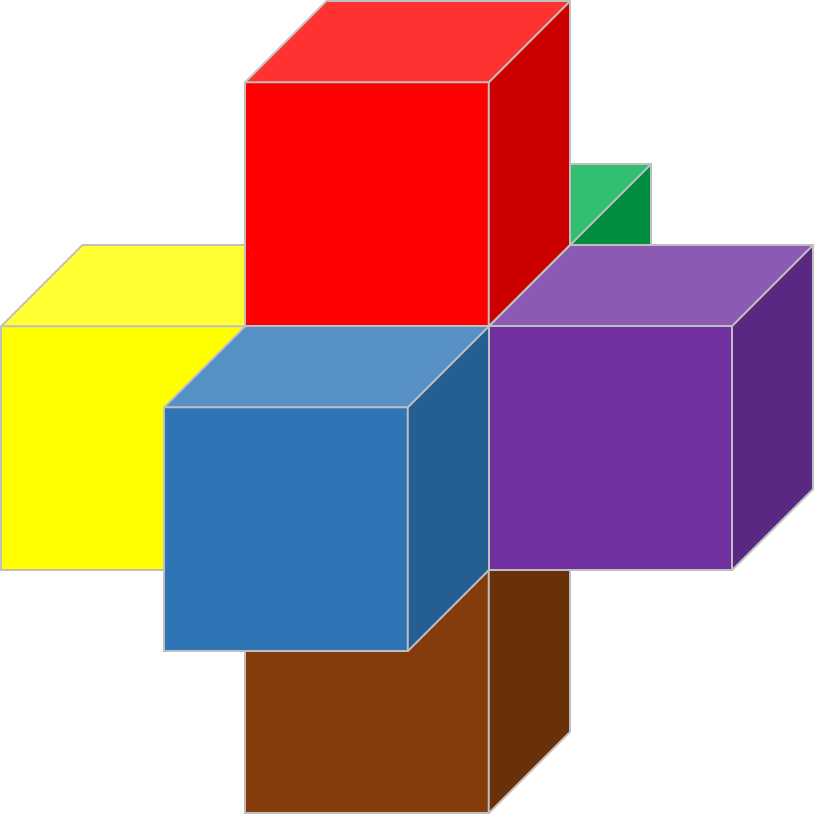 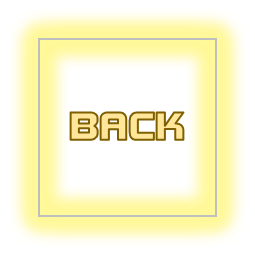 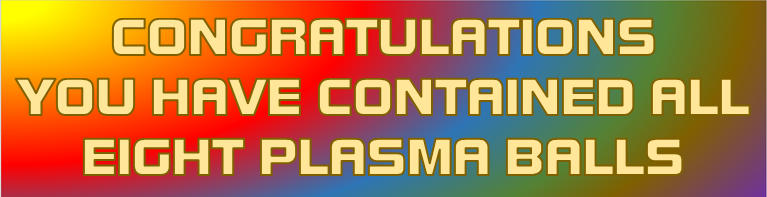 `
`
`
`